Tinnitus in 44 y/o female
Richard Lukose
Presents to family doctor
A 44 y/o female
Tinnitus in right ear for 1 month, worsening
PMHx: obesity
Medications: none
Social Hx: occasional alcohol
SurgHx: c-section/tubal ligation
Family Hx: father-HTN, mother-DM2, sister-migraine HA’s
Allergies: none
Physical Exam
General: well-nourished female
General medical Exam: negative
Neurological Exam:
Mental status: A&O x 3
CN’s: decreased hearing R ear, tinnitus R ear, R facial droop including the forehead, face sensation intact
Motor: 5/5 throughout, normal
Reflexes: 2/4, toes downward
Sensation: intact throughout 
Cerebellar: intact
Gait: intact
Give a one line summary of patient
One line summary
A 44 female with slowly progressive R tinnitus, diminished hearing on the R side and R facial droop including the forehead
Where’s the Lesion?
Where’s the Lesion?
A 44 female with slowly progressive R tinnitus, diminished hearing on the R side and R facial droop including the forehead

Cranial Nerves Involved:
R VII,  R VIII

Likely a peripheral lesion (not in the brainstem, you would expect more cranial nerve dysfunction or “crossed” motor and/or sensory signs; and motor to forehead not preserved)

Likely localizes to R cerebellopontine angle
Cerebellopontine Angel Anatomy
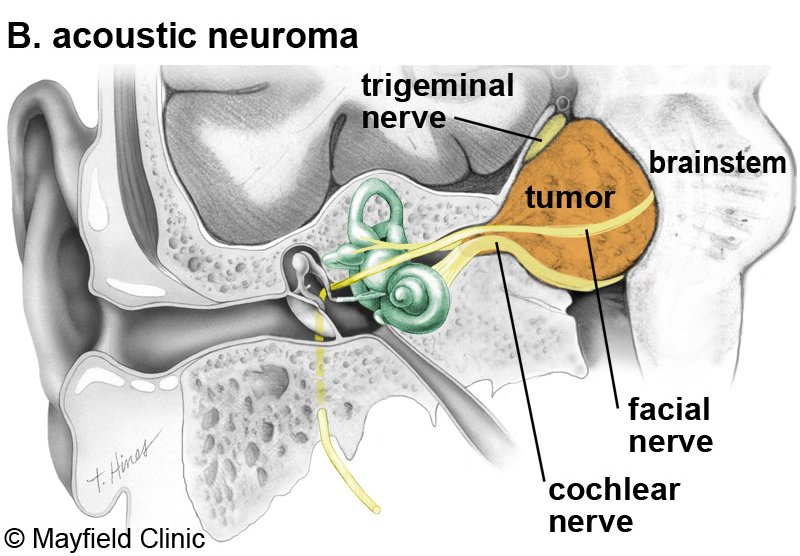 Describe imaging findings
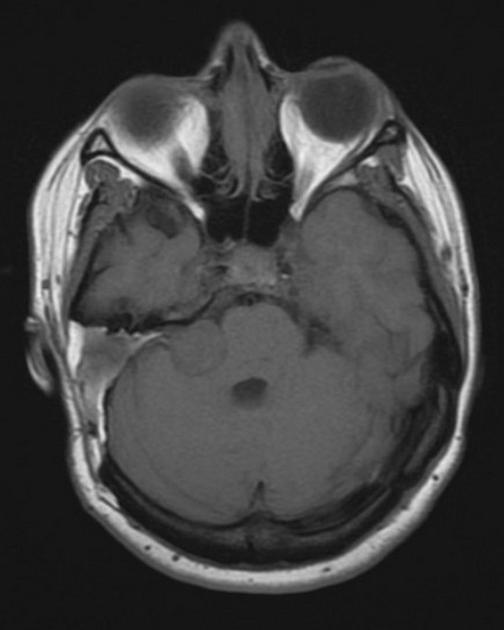 Describe imaging findings
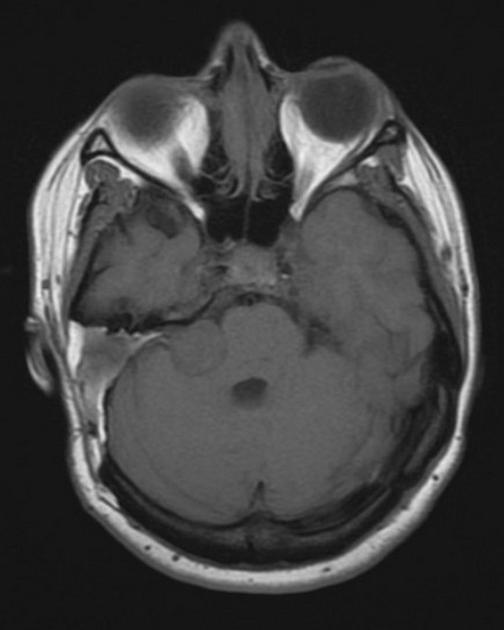 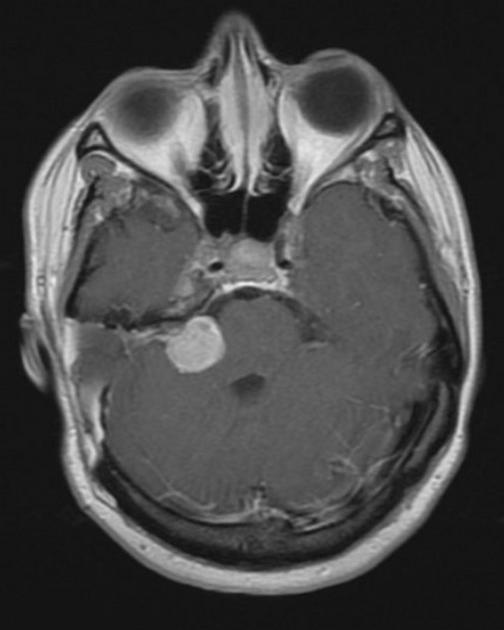 Patient had an MRI brain with and without contrast
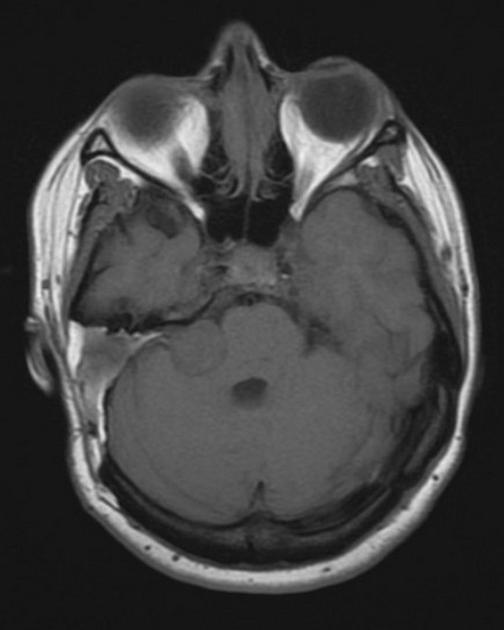 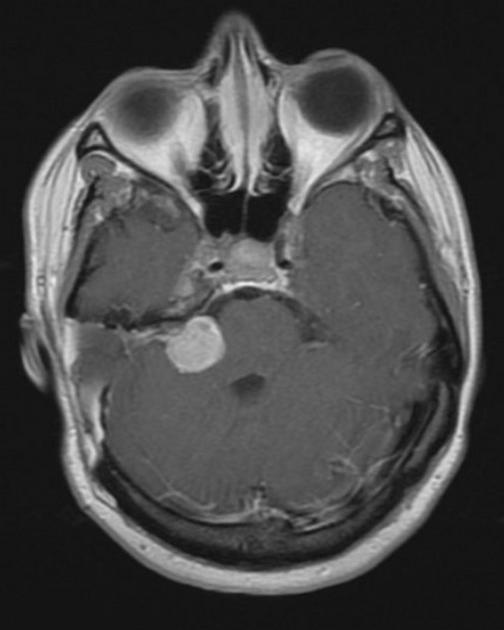 A well-circumscribed, heterogenously contrast enhancing mass at the right cerebellopontine angle with mass effect on the superior cerebellar peduncle.
T1 MRI
T1 MRI post contrast
Differential Diagnosis?
Differential Diagnosis
Cerebellopontine Angle mass
Schwannoma (80%)
Meningioma (10%)
Epidermoid Cyst (5%)
Pituitary adenoma
Ependymoma
Choroid plexus papiloma
Neurosarcoid
The process for a Neuropathologist
Intraoperative smear – H & E
Preliminary diagnosis
Frozen Section – H & E
Final diagnosis  
Or, wait for results of ancillary testing
Ancillary testing – immunohistochemistry
Final diagnosis
Gross specimenHow would you describe this mass?
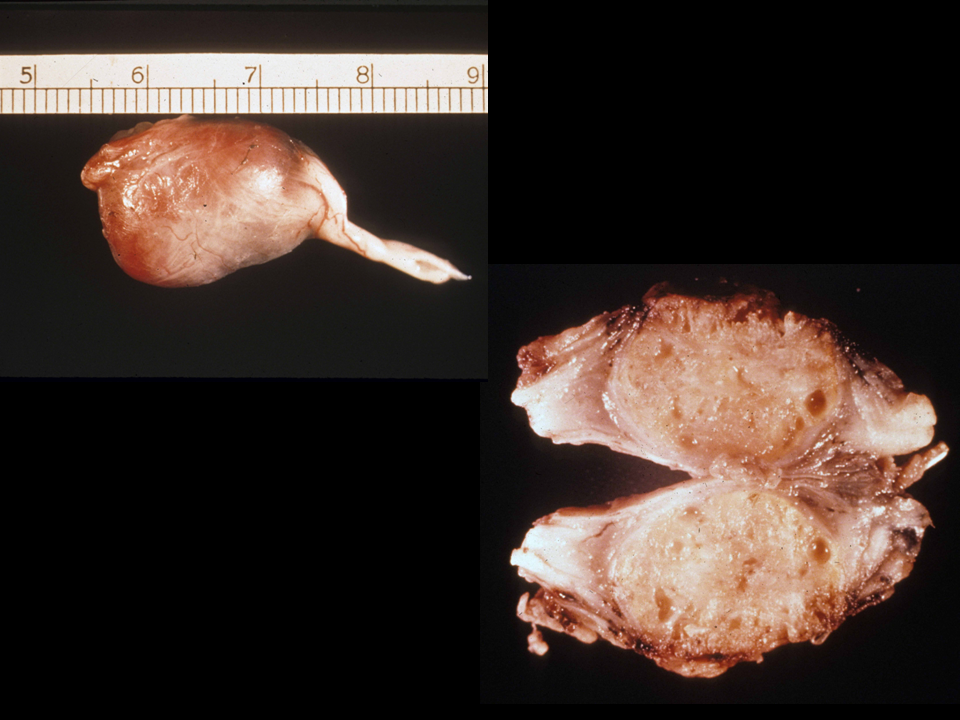 Gross specimen
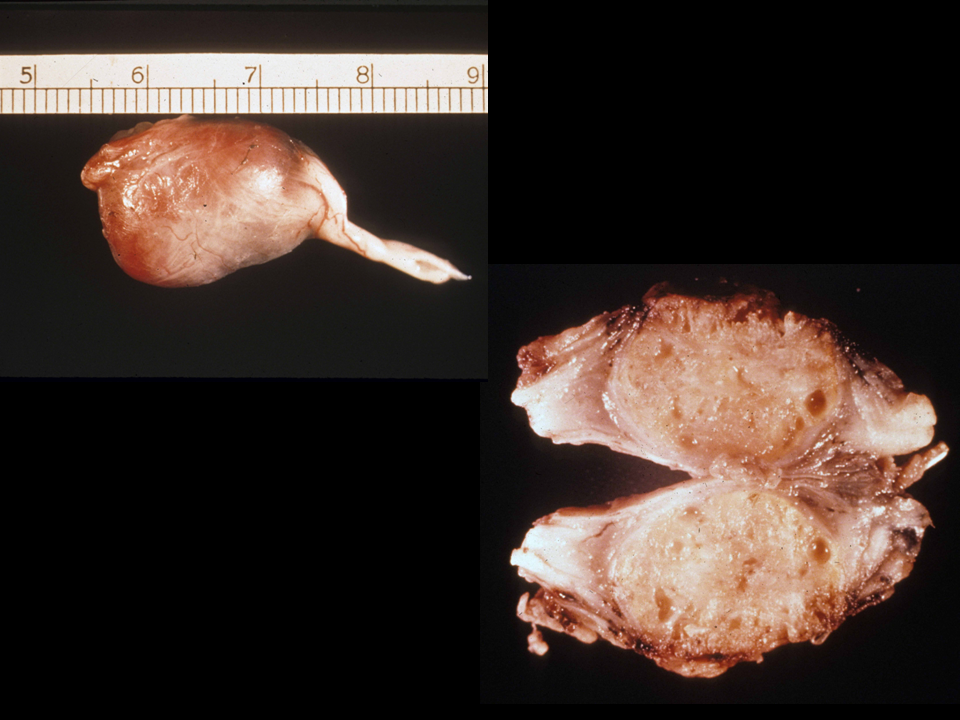 Well circumscribed
Encapsulated
Globoid
Light tan in color
Appears to have a nerve origin
Vascularization along what appears to be nerve origin
Cystic pockets are present on section view
Microscopic findings intraoperative preparation
H & E low power (10x)
H & E low power (20x)
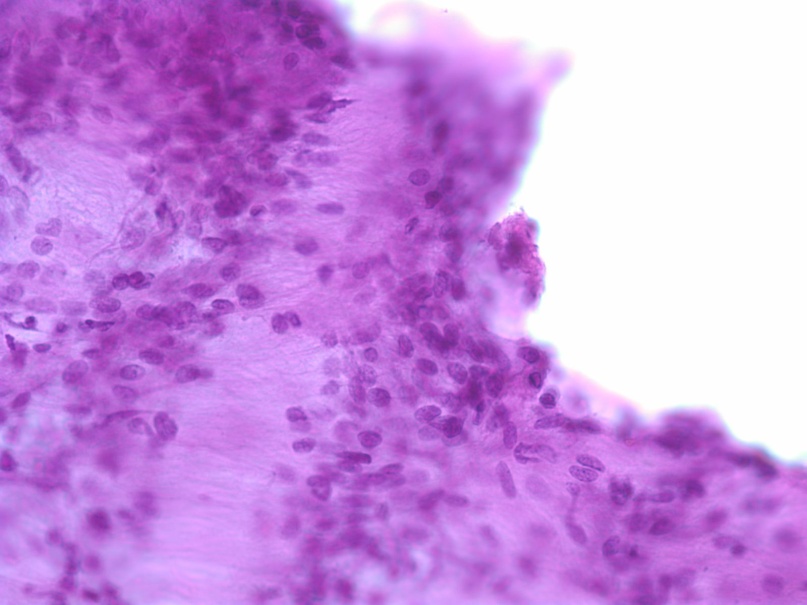 How would you describe these findings?
H & E low power (40x)
Microscopic findings intraoperative preparation
H & E low power (10x)
H & E low power (20x)
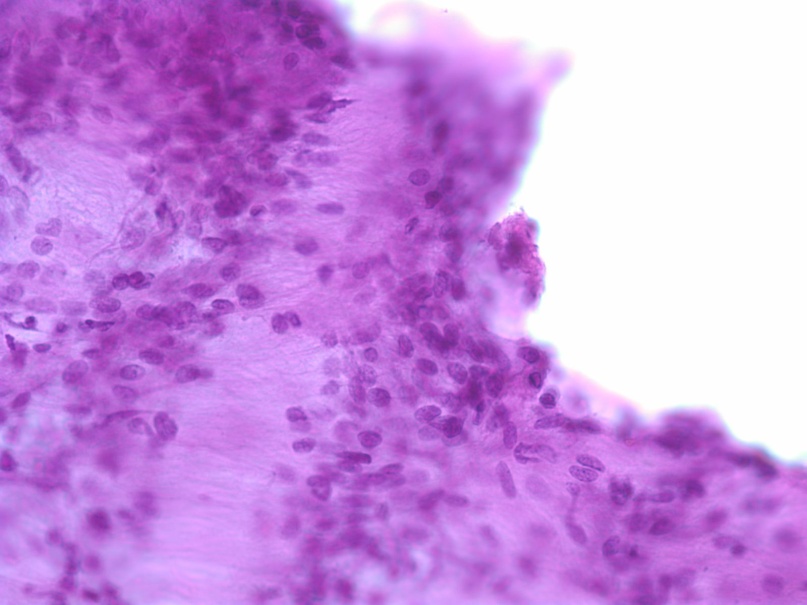 Cellular
 Spindle shaped cells
 Columns of cells
 no atypia
 Intraoperative dx?
H & E low power (40x)
Microscopic findings permanent preparation
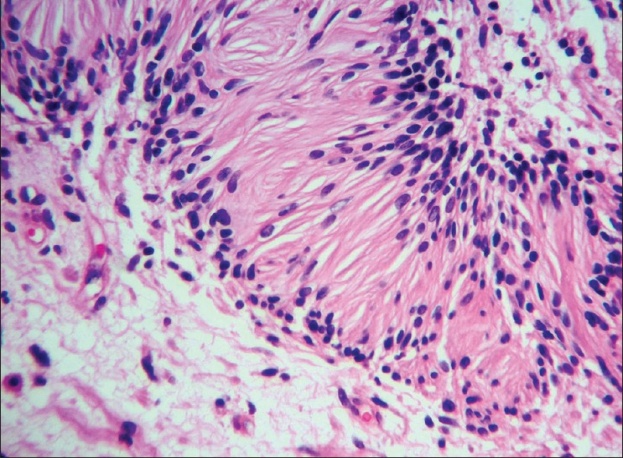 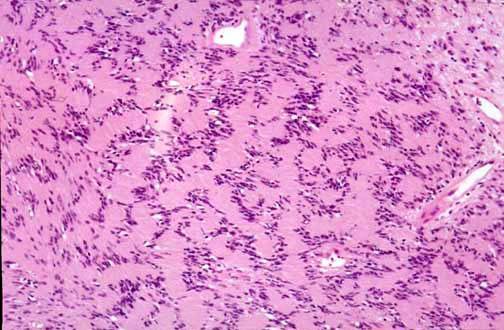 H & E low power (40x). Distinctive pattern seen
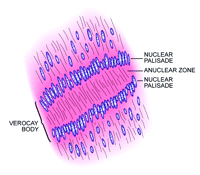 H & E low power (20x)
Verocay Body: alternating pattern of hypercellular columns with hypocellular area: pathognomonic for Schwannoma
Your Final Dx: SchwannomaNeurilemmoma
Schwannoma
8% of all intracranial tumors, 29% or spinal tumors
90% are sporadic, 4% associated with neurofibromatosis type 2
All ages affected, but pediatric cases rare
Peak incidence 4th to 6th decade of life


You are confident in your diagnosis because of the location of this lesion, clinical presentation and the histological characteristics
Additional evaluation?
immunohistochemistry stains were ordered as confirmatory tests

S-100 staining should be positive for Schwannoma

Ki -67 will help determine the proliferation rate; Ki-67 protein is found in all active cell cycle stages (G1, G2, S and mitosis) and absent during inactive cell cycle stages (G0)
Schwannoma links
Smear
Fz
H&E Permanent
S-100
Ki67
Neurofilament
S 100 staining is diffusely positive
Ki-67 showed low staining
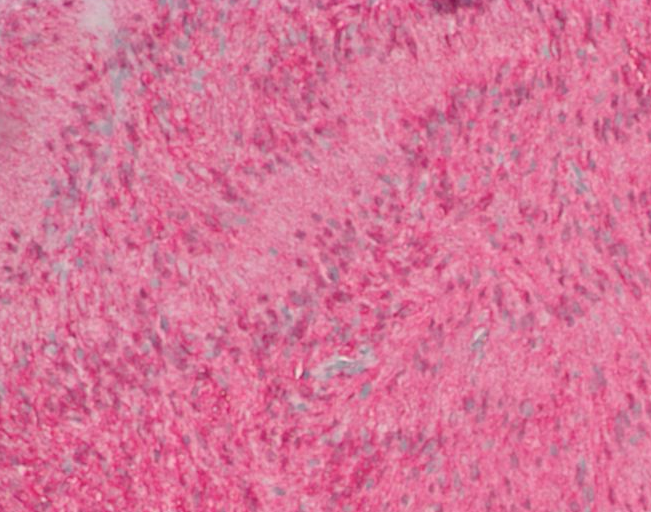 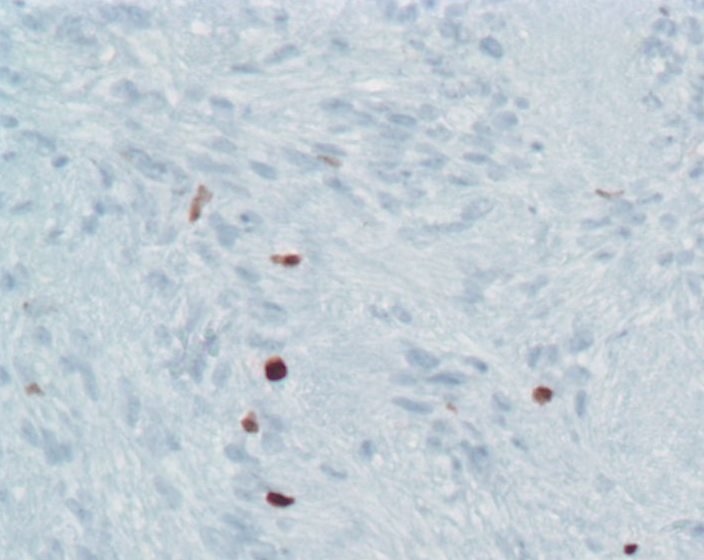 Final diagnosis:  Schwannoma, WHO Grade 1: low proliferative

Surgical removal was successful without recurrence at 2 years.
Schwann Cells:

Produce myelin for the peripheral nervous system

(analagous to oligodendrocytes in the central nervous system)
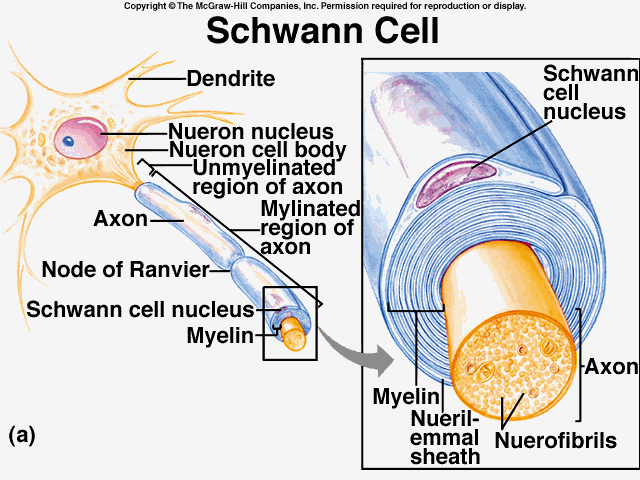 Schwannoma vs Neurofibroma
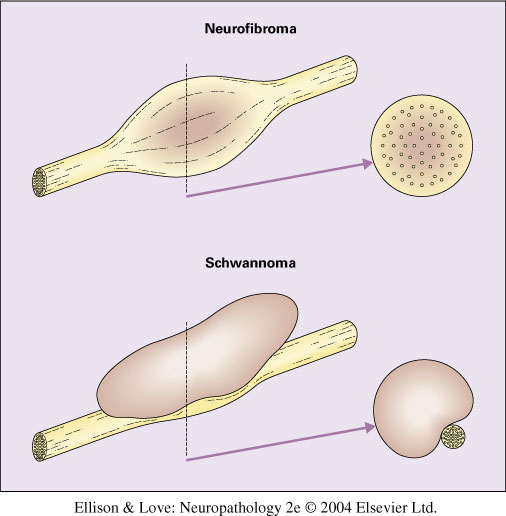